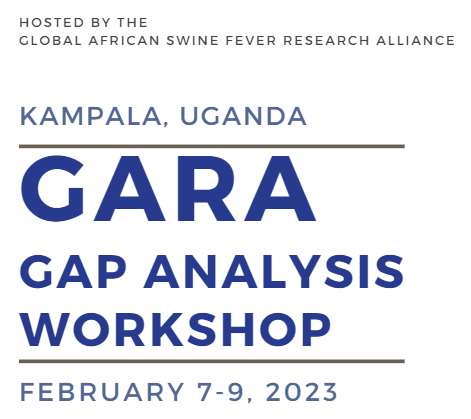 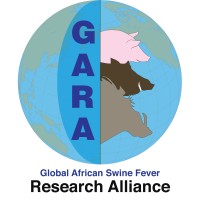 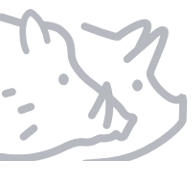 Title:The challenges for effective control of ASF in Nigeria
Presenter: Pam Luka
Country and institution: Nigeria, NVRI, Vom
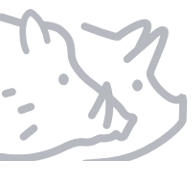 Overview
Endemic: 1st reported in 1996 
Seroprevalence of up to 3.9-9% and tissue positivity of 24 – 48% (Fasina et al, 2010; Luka et al 2017)
Spread to more that 22 of the 36 states of the country
Genotype I and II circulating
Biosecurity – Knowledge
Table showing 64.4% of respondents with history of ASF outbreak-2020,
Practices associated with the history of ASF outbreaks mentioned by participants
Live animal market/Movement
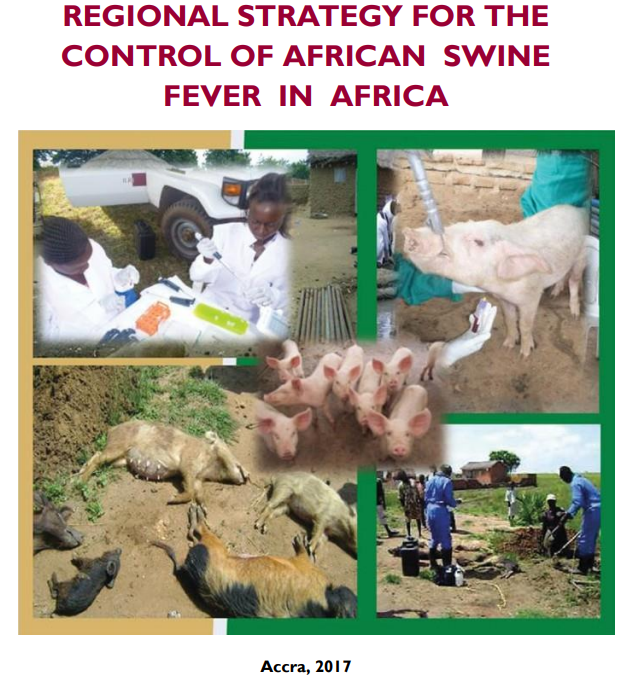 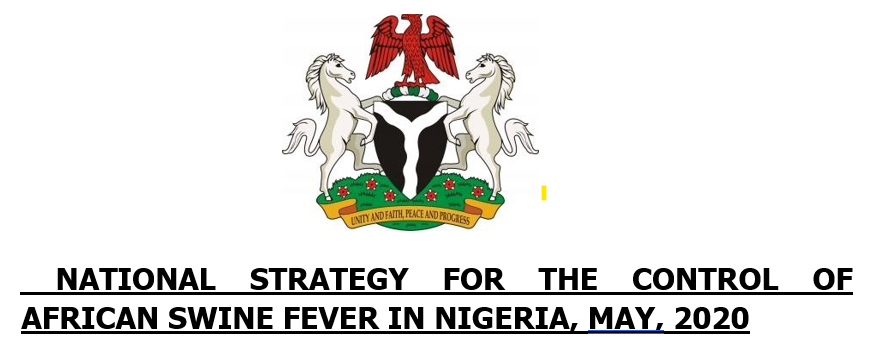 Acknowledgment
AU ASF-RESIST
NVRI Vom
USDA – CRDF Global
GARA
PiFAN
References
Fasina, F. O., Shamaki, D., Makinde, A. A., Lombin, L. H., Lazarus, D. D., Rufai, S. A., Adamu, S. S., Agom, D., Pelayo, V., Soler, A., Simón, A., Adedeji, A. J., … Gallardo, C. (2010). Surveillance for African swine fever in Nigeria, 2006-2009. Transboundary and emerging diseases, 57(4), 244–253. https://doi.org/10.1111/j.1865-1682.2010.01142.x
Luka, P. D., Achenbach, J. E., Mwiine, F. N., Lamien, C. E., Shamaki, D., Unger, H., & Erume, J. (2017). Genetic Characterization of Circulating African Swine Fever Viruses in Nigeria (2007-2015). Transboundary and emerging diseases, 64(5), 1598–1609. https://doi.org/10.1111/tbed.12553  
Adedeji, A. J., Luka, P. D., Atai, R. B., Olubade, T. A., Hambolu, D. A., Ogunleye, M. A., Muwanika, V. B., & Masembe, C. (2021). First-Time Presence of African Swine Fever Virus Genotype II in Nigeria. Microbiology resource announcements, 10(26), e0035021. https://doi.org/10.1128/MRA.00350-21
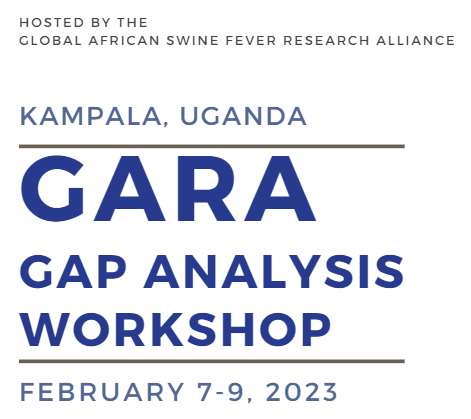 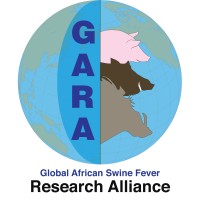